#3
2021
KONJUNKTUREN
GÖTEBORGSREGIONEN
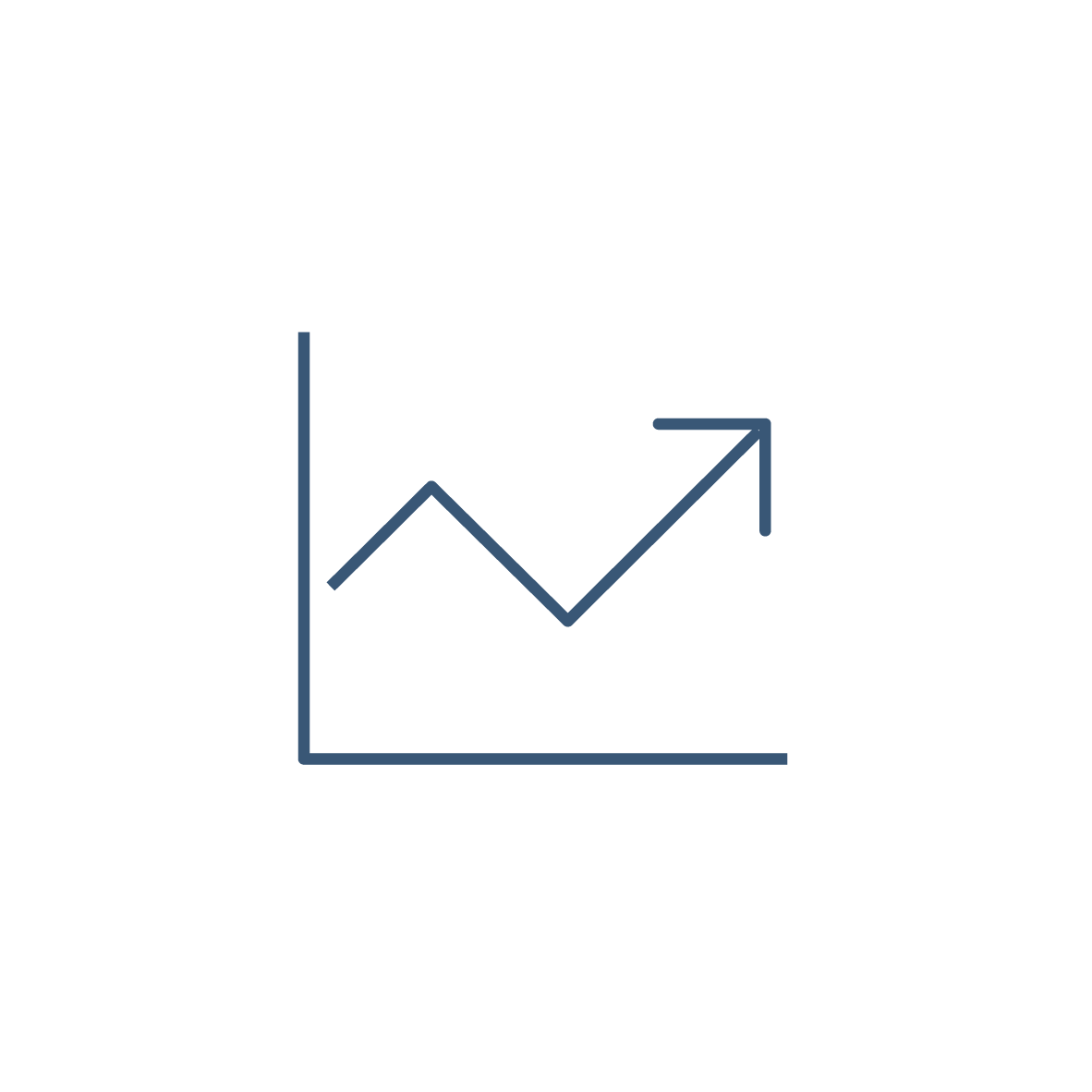 Starkare läge för viktiga marknader
REAL BNP-TILLVÄXT – PROGNOS 2021-2022 (I %) FÖR SVERIGE OCH NÅGRA AV GÖTEBORGSREGIONENS VIKTIGASTE EXPORTMARKNADER
Källa: SEB, Swedbank, Handelsbanken, OECD (augusti 2021) och EU (juli 2021)
* Genomsnitt för de fem senaste prognoserna i Konjunkturinstitutets sammanställning från SEB, Regeringen, Handelsbanken, Swedbank och Riksbanken.
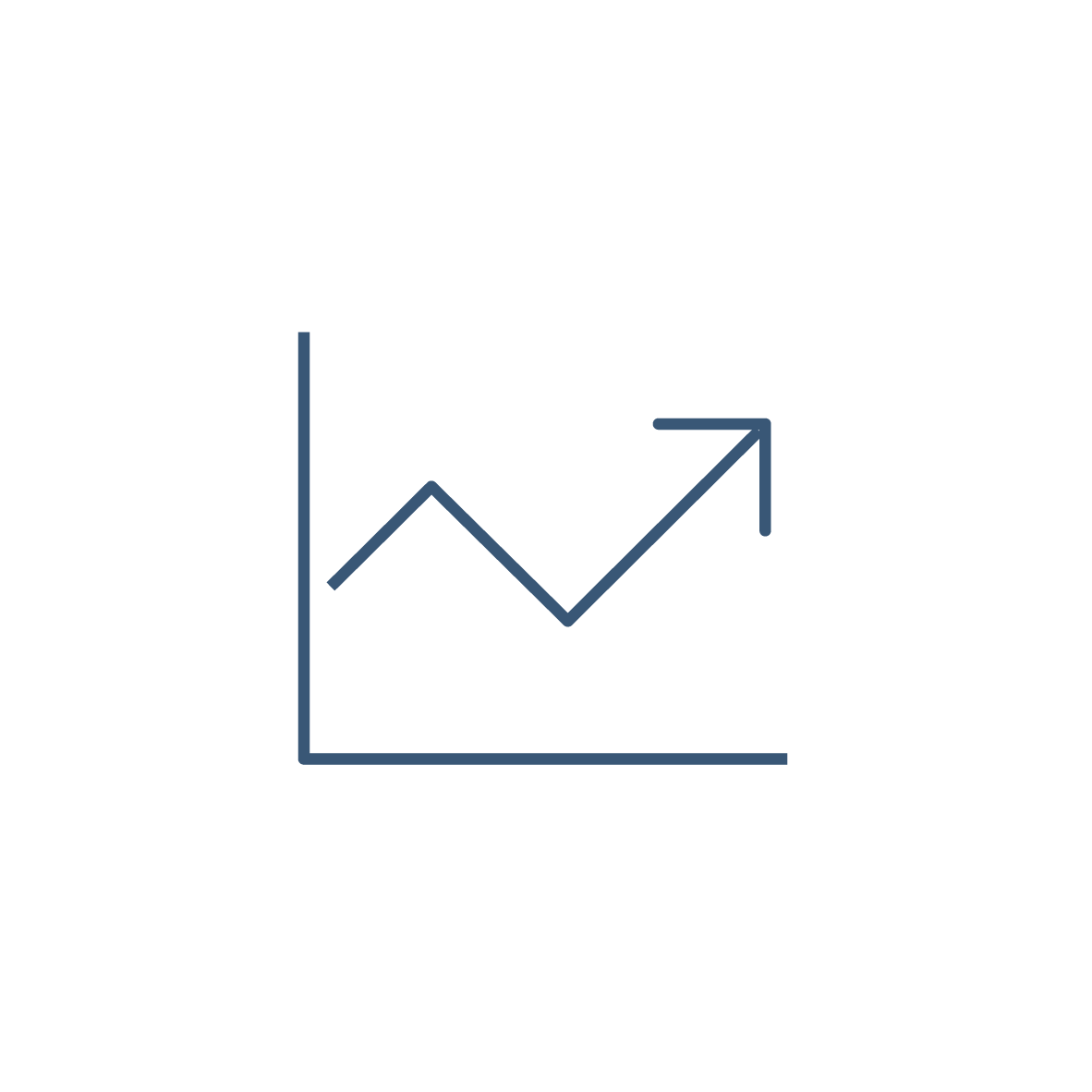 Sveriges ekonomiska tillväxt spås vara god framåt
DE FEM SENASTE PROGNOSERNA ÖVER SVERIGES BNP-TILLVÄXT (I %) 2020-2022
Källa: Konjunkturinstitutet
Not: Sverigesnitt är ett genomsnitt av de fem senaste prognoserna i Konjunkturinstitutets sammanställning från SEB, Regeringen, Handelsbanken, Swedbank och Riksbanken.
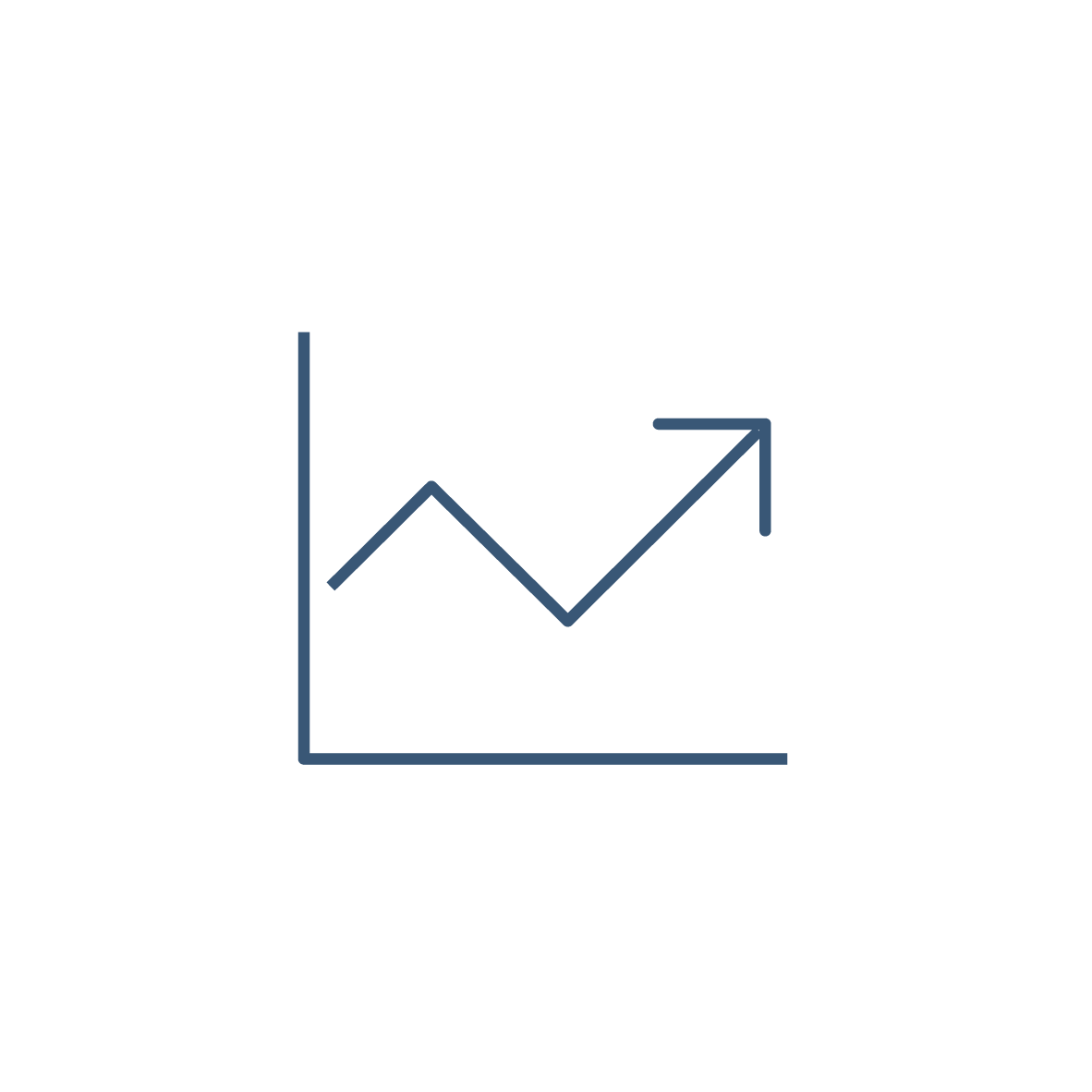 Lågkonjunktur: < 90
Svagare än normalt: 90 ≤ 99
Normalt: 99 ≤ 101
Starkare än normalt: 101 ≤ 110
Högkonjunktur: > 110
Rådande högkonjunktur upplevs av regionens företag
99
101
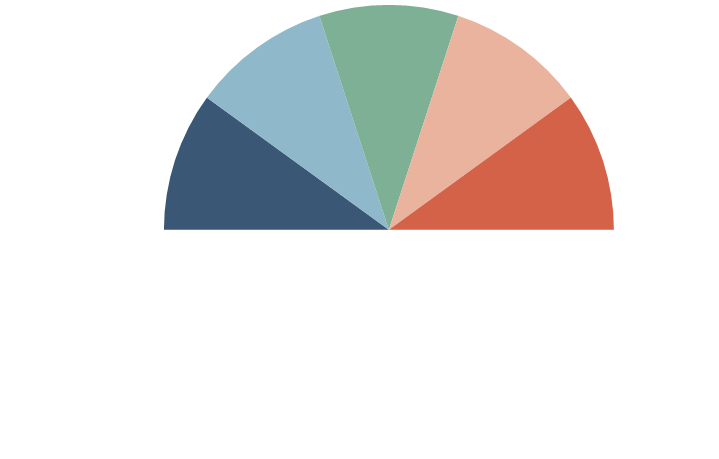 110
90
KONKJUNKTURINDIKATOR FÖR NÄRINGSLIVET I GÖTEBORGSREGIONEN – KVARTALSVIS FRÅN 2006
116,4
1 533 företag i Göteborgsregionens näringsliv fick enkäten. 730 företag svarade, vilket ger en svarsfrekvens på 48 procent.  Enkätperiod:
30 juni 2021 – 21 juli 2021
Källa: Konjunkturinstitutet
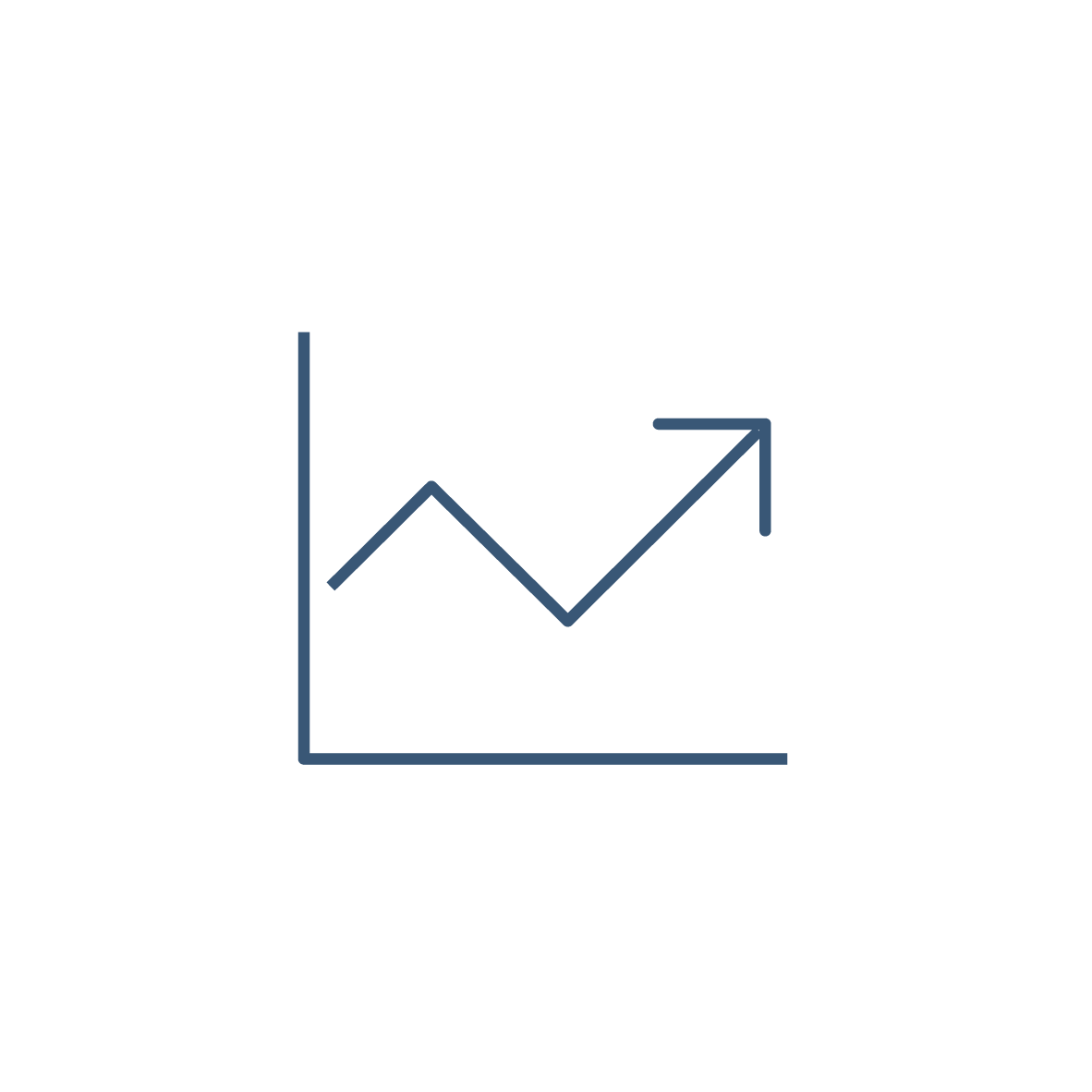 Lågkonjunktur: < 90
Svagare än normalt: 90 ≤ 99
Normalt: 99 ≤ 101
Starkare än normalt: 101 ≤ 110
Högkonjunktur: > 110
Intervall för konjunkturindikatorn:
Högkonjunktur inom både handel och tjänster
KONKJUNKTURINDIKATOR PER SEKTOR FÖR NÄRINGSLIVET I GÖTEBORGSREGIONEN
Källa: Konjunkturinstitutet
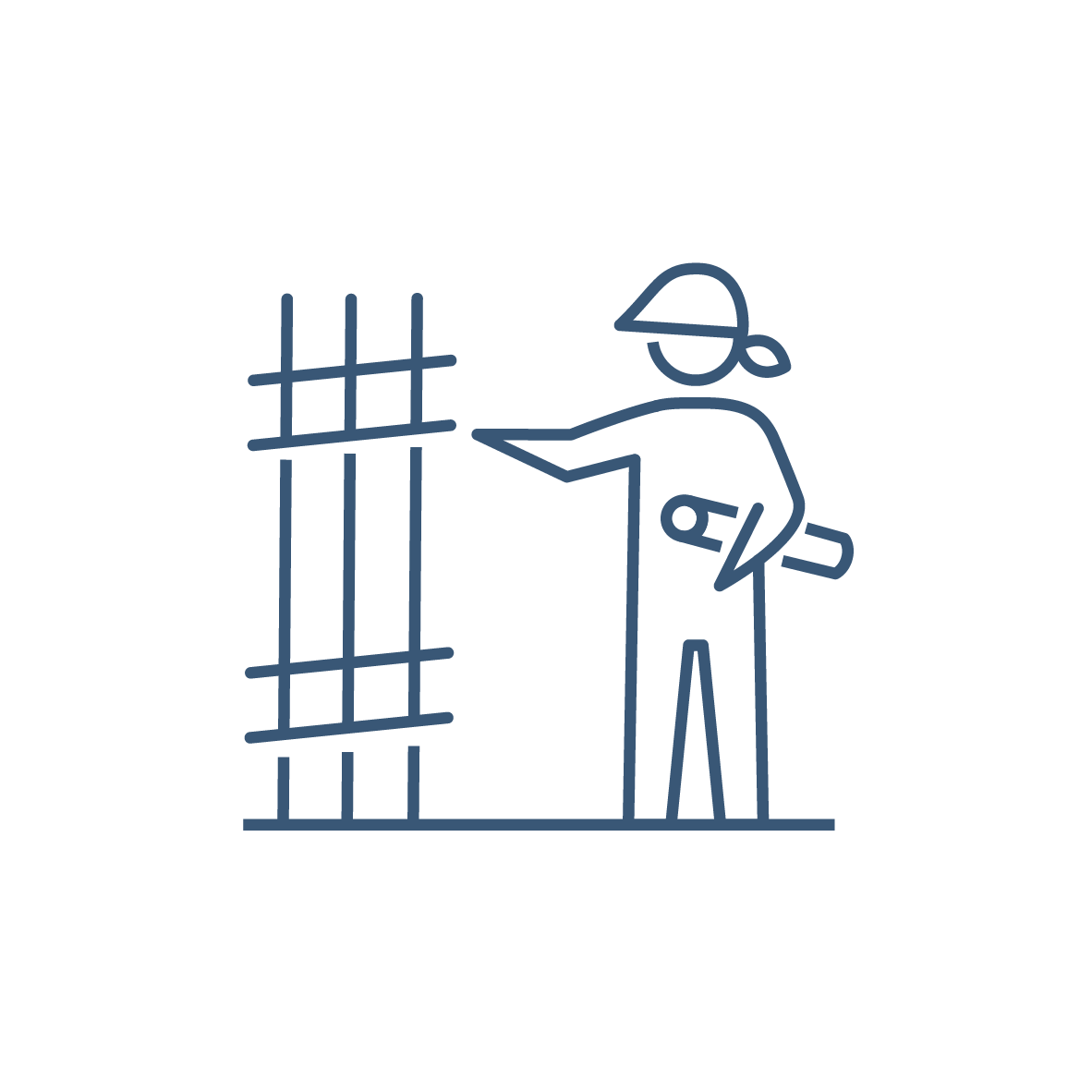 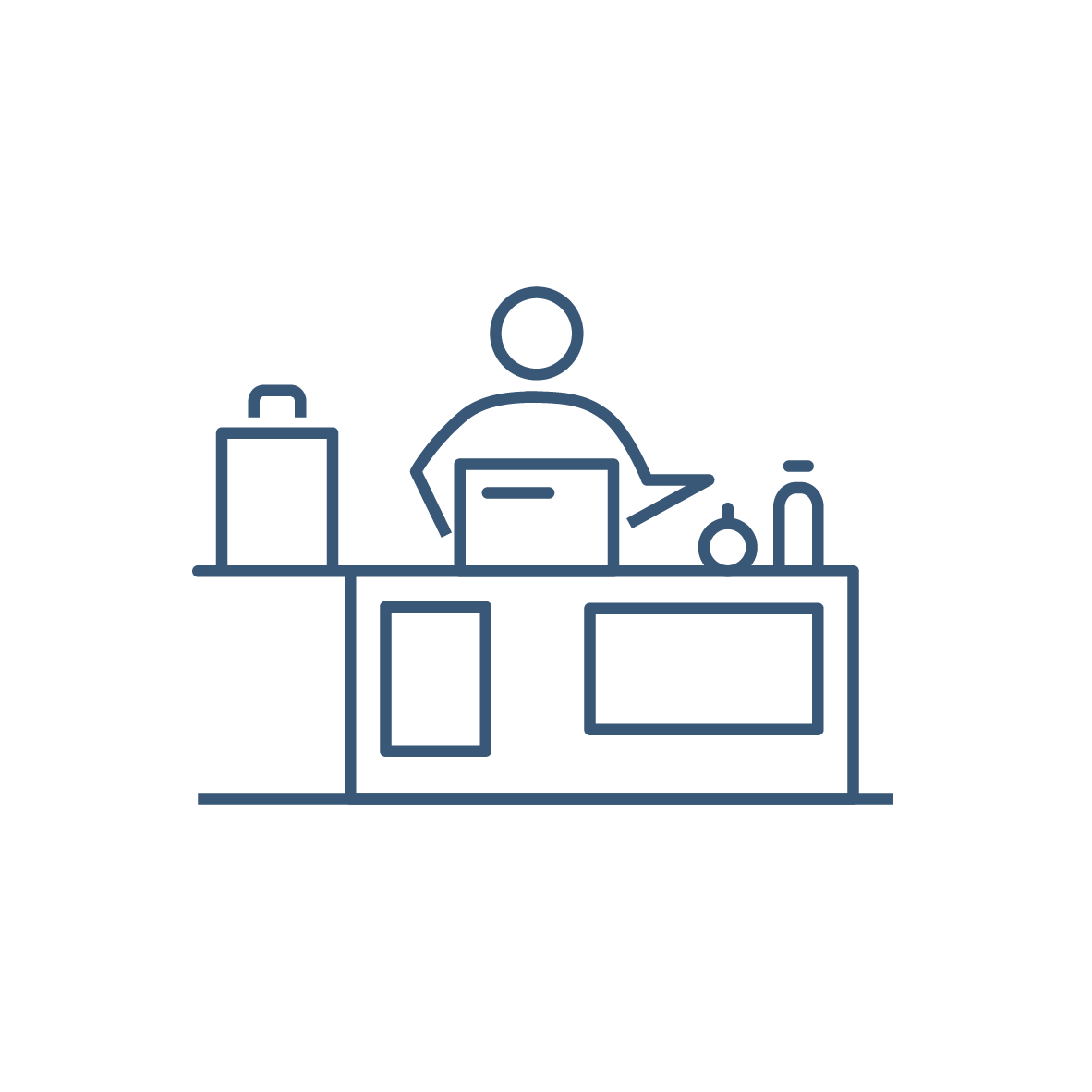 Ökad jobbtillväxt inom handel och tjänster
ANTÄLLDA PER SEKTOR I GÖTEBORGSREGIONEN - NETTOTAL PER KVARTAL FRÅN 2006
Källa: Konjunkturinstitutet
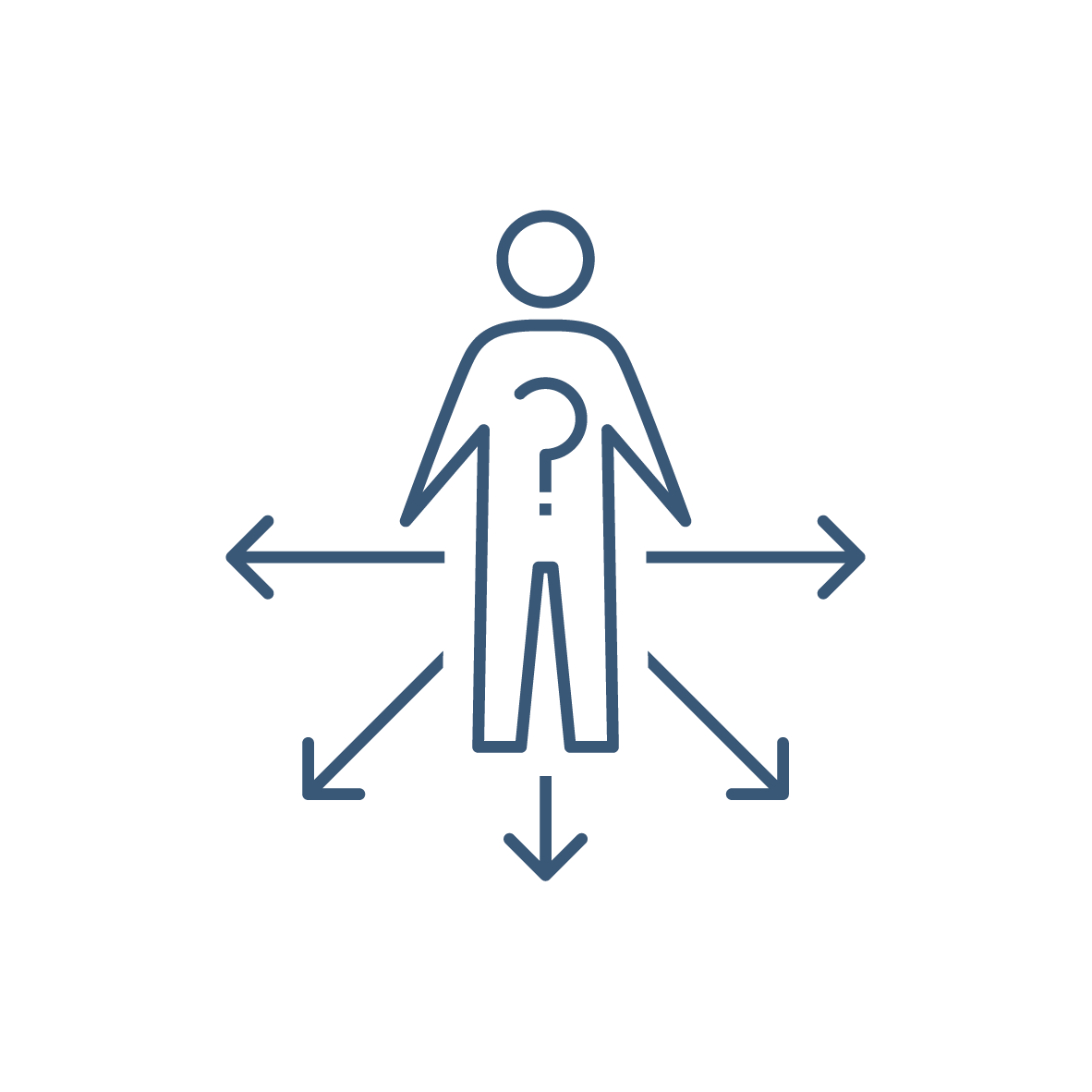 Arbetslösheten under sju procent i regionen
ÖPPET ARBETSLÖSA SAMT I ARBETSMARKNADSPOLITISKA PROGRAM – PROCENT AV ARBETSKRAFTEN 16-64 ÅR
Källa: Arbetsförmedlingen och SCB
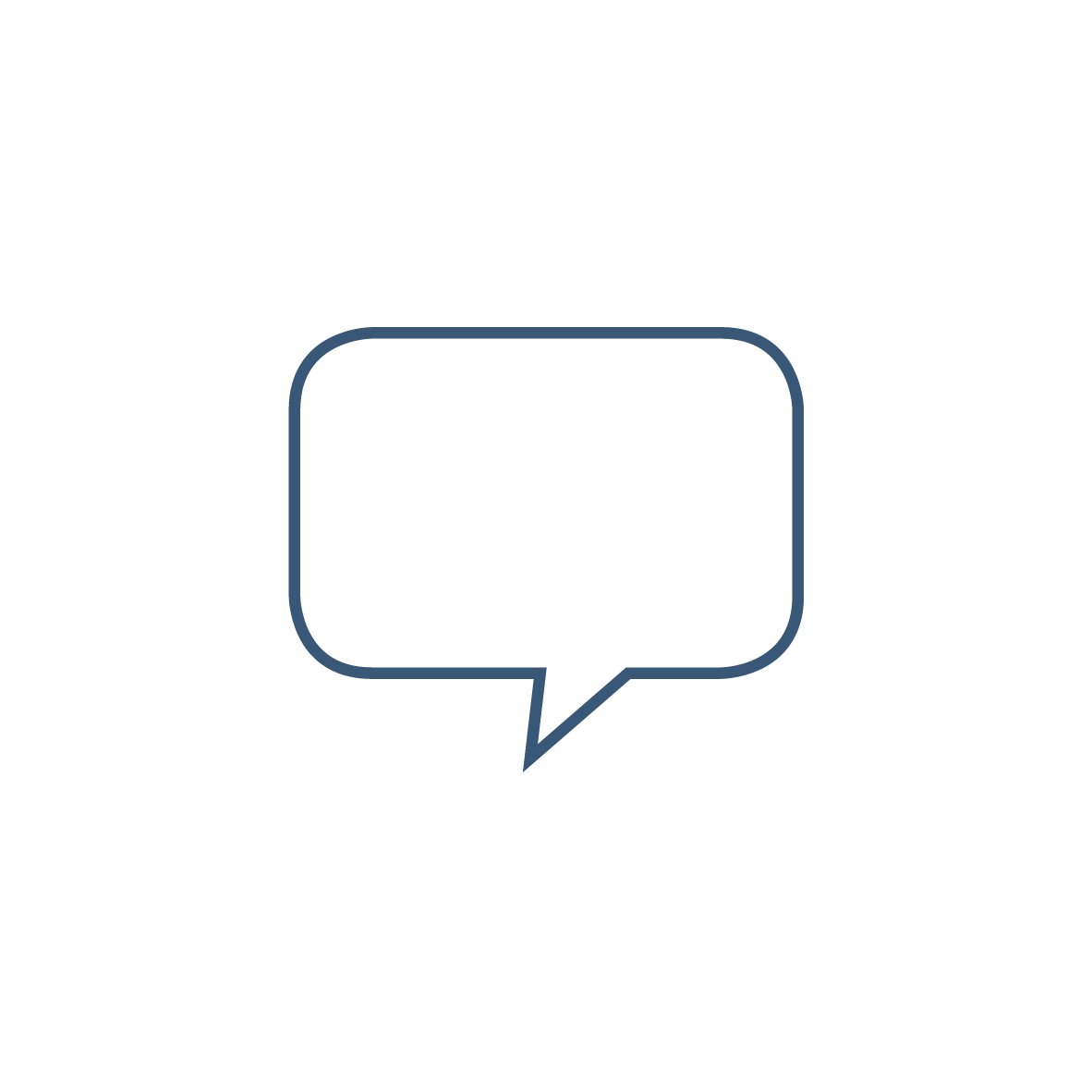 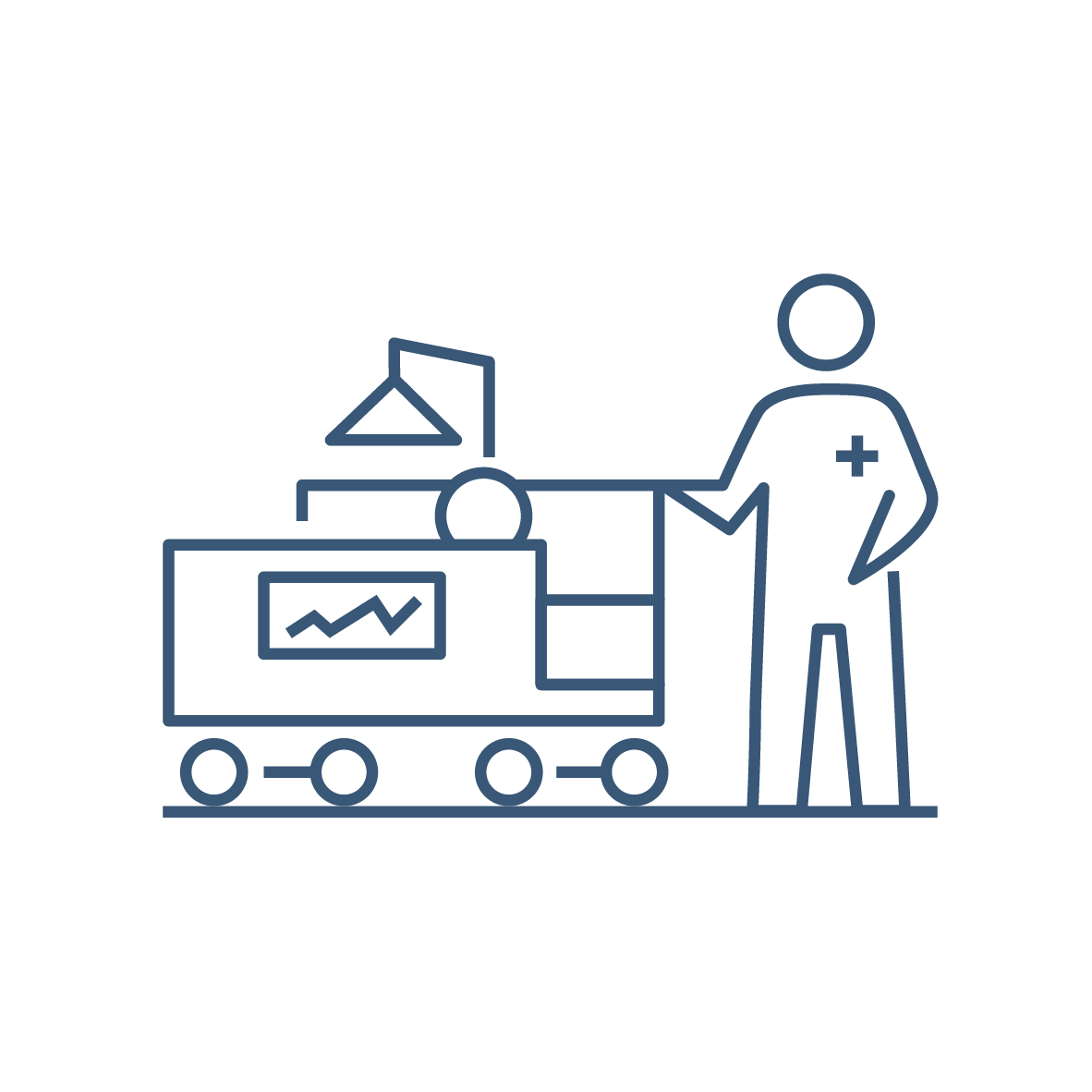 Många nyanmälda platser och få varsel i regionen
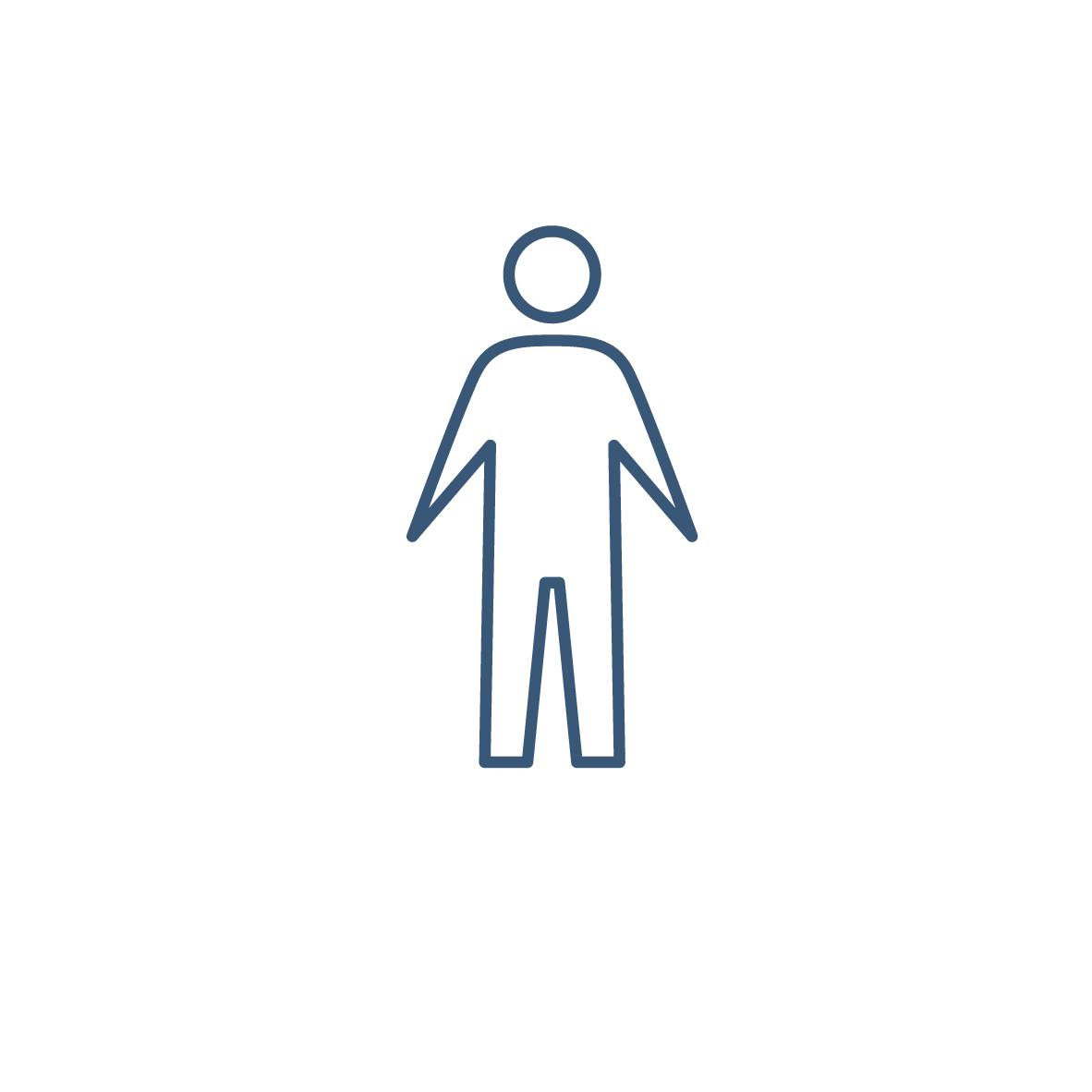 NYANMÄLDA PLATSER MED TILLSVIDAREANSTÄLLNING OCH VARSEL I GÖTEBORGSREGIONEN – TRE MÅNADERS GLIDANDE MEDELVÄRDE
Källa: Arbetsförmedlingen
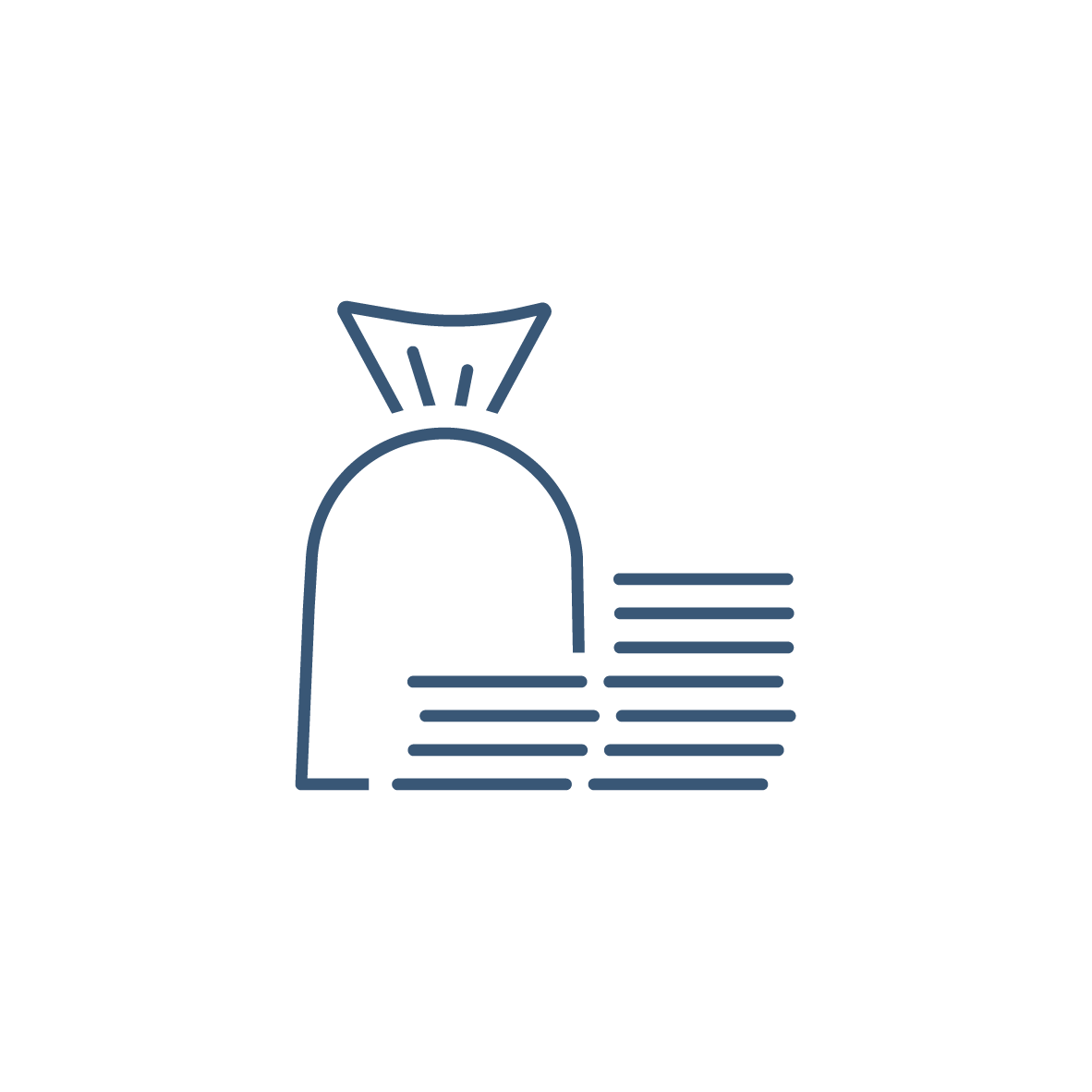 Företagens lönesummetillväxt ökar kraftigt
REAL TILLVÄXT I FÖRETAGENS LÖNESUMMA - FÖRÄNDRING JÄMFÖRT MED MOTSVARANDE KVARTAL ÅRET INNAN
Källa: SCB
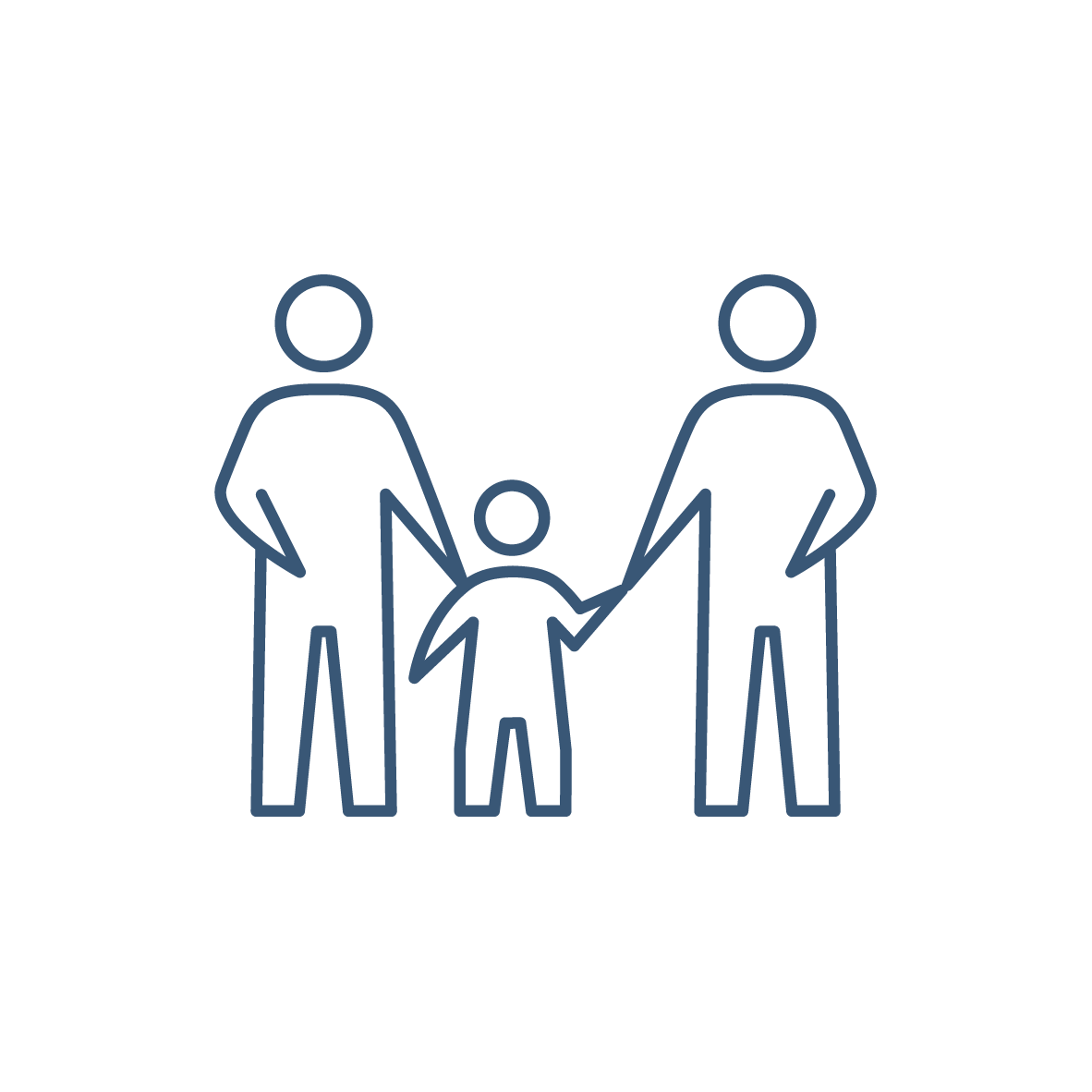 Svag befolkningstillväxt i regionen fram till halvårsskiftet 2021
FOLKÖKNING PER KVARTAL I GÖTEBORGSREGIONEN
Källa: SCB
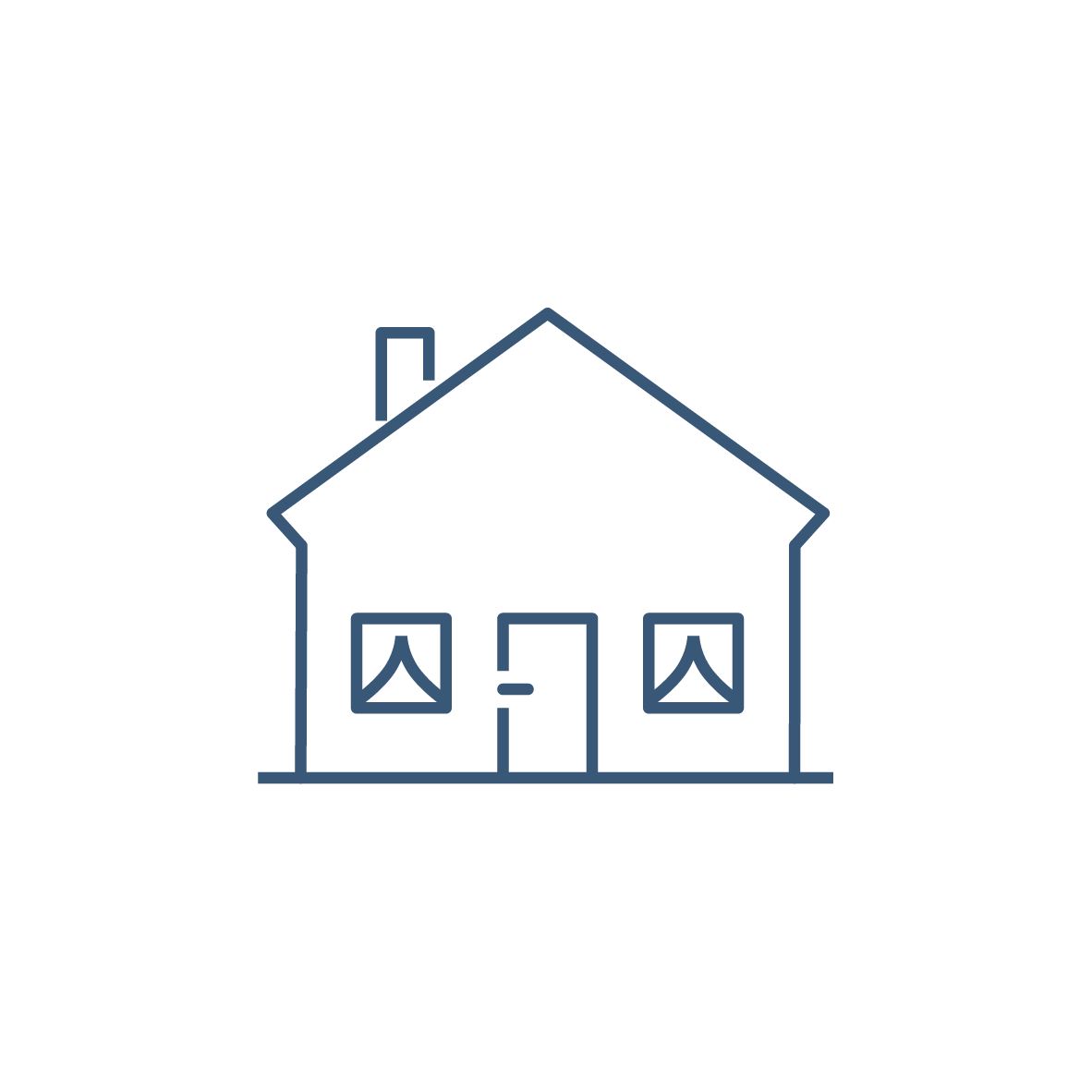 Senaste perioden visar på fallande bostadspriser
PRISUTVECKLING PÅ BOSTADSRÄTTER OCH VILLOR, JULI 2021 JÄMFÖRT MED 1, 3, 6 OCH 12 MÅNADER TILLBAKA I TIDEN
Källa: Valueguard
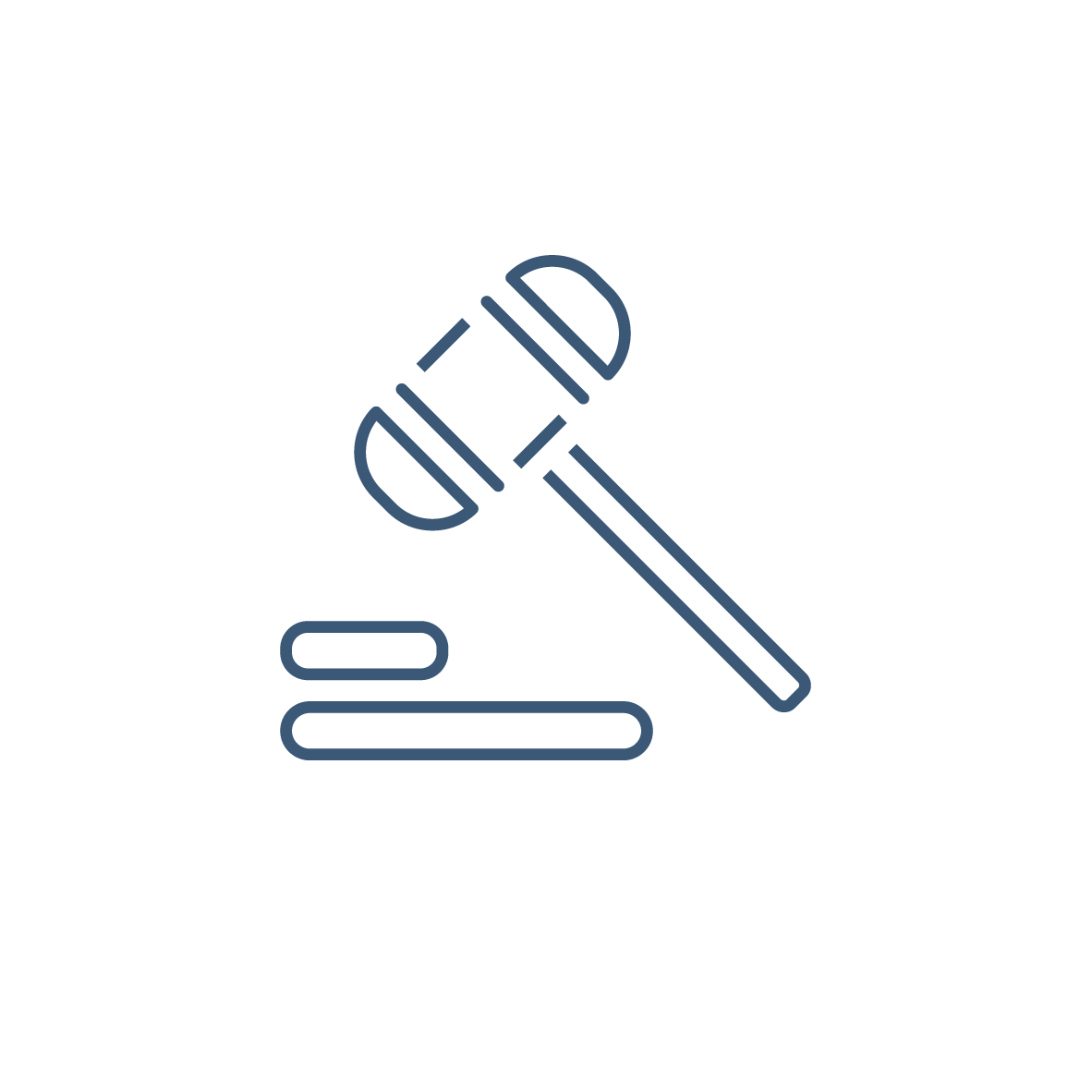 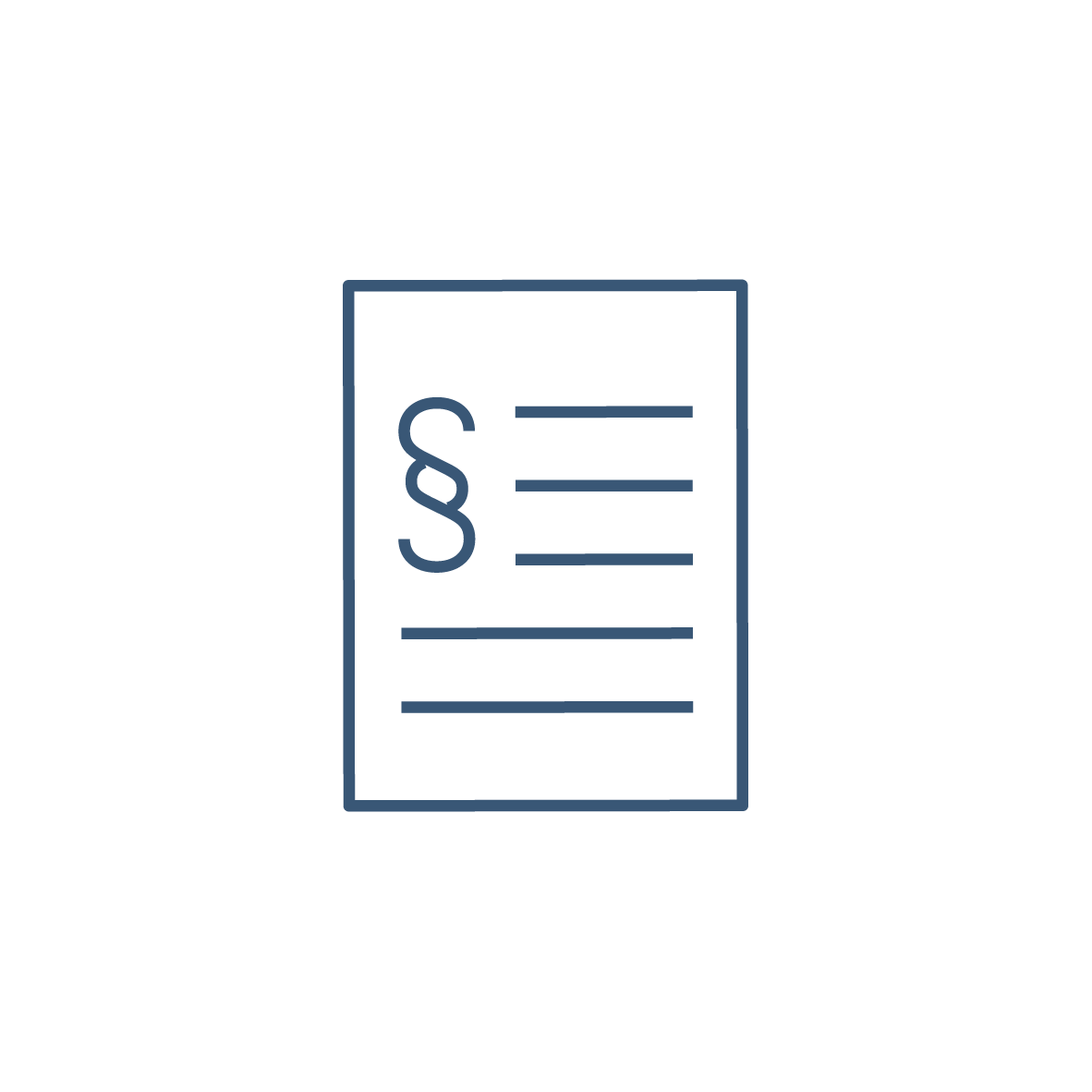 Lägre nivå på konkurser och drabbade anställda
ANTAL KONKURSER OCH DRABBADE ANSTÄLLDA I GÖTEBORGSREGIONEN – EFTER BRANSCH MARS TILL JULI
Källa: SCB och Tillväxtanalys
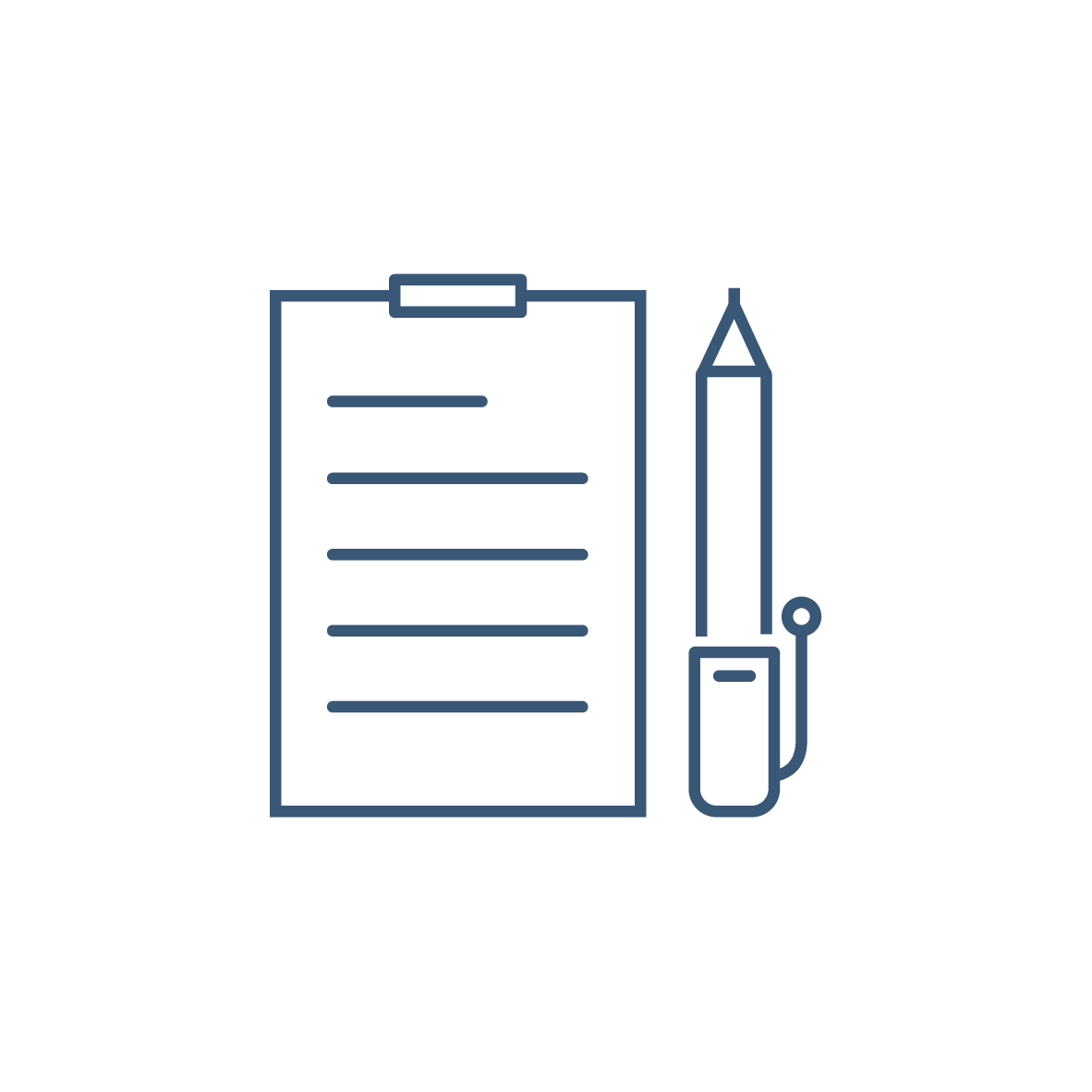 Sammanfattande tabell över konjunkturläget i Göteborgsregionen
Källa: Konjunkturinstitutet, SCB, Arbetsförmedlingen, Tillväxtanalys, Tillväxtverket och Transportstyrelsen
* Avser summa för perioden mars 2020 - juli 2021 jämfört med samma period 2019 / 2020.